PROFESIONET
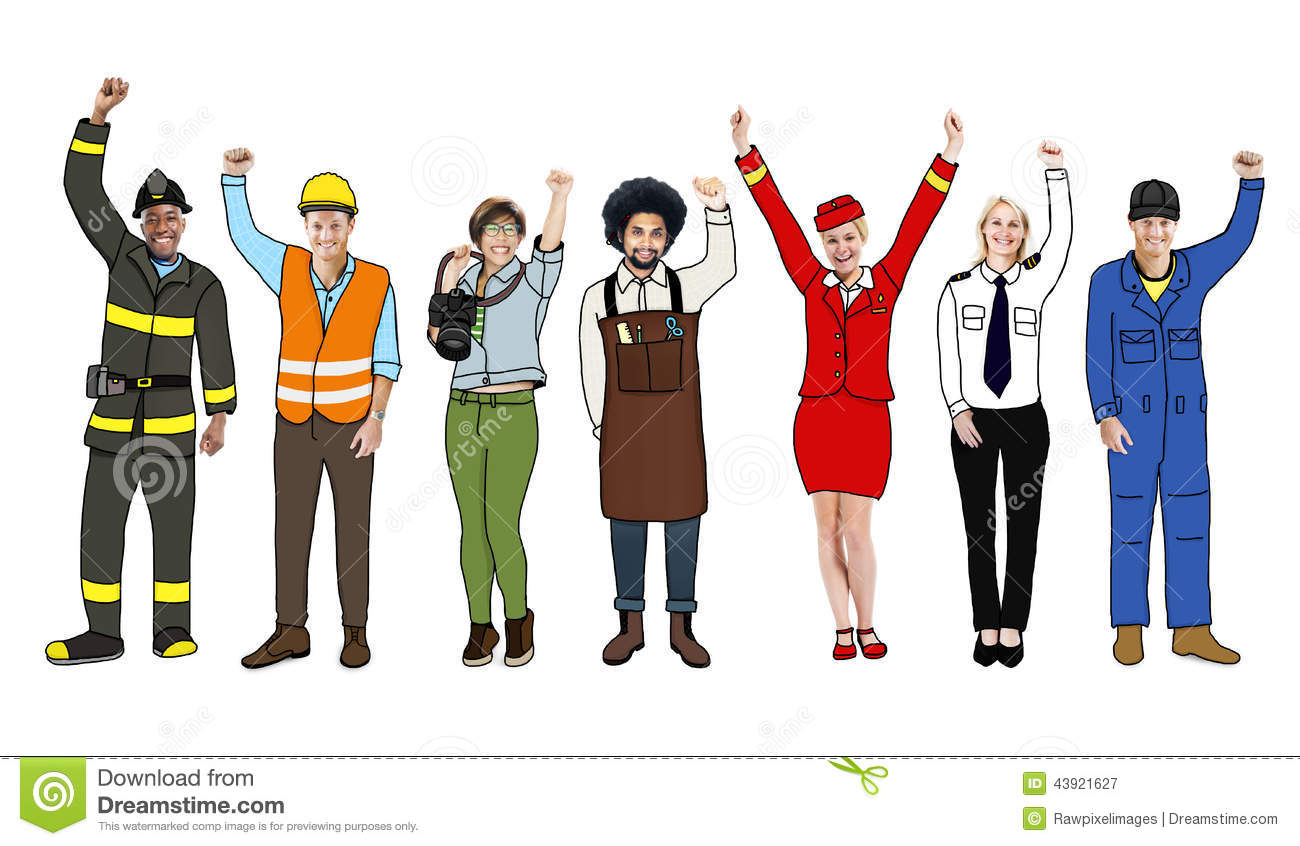 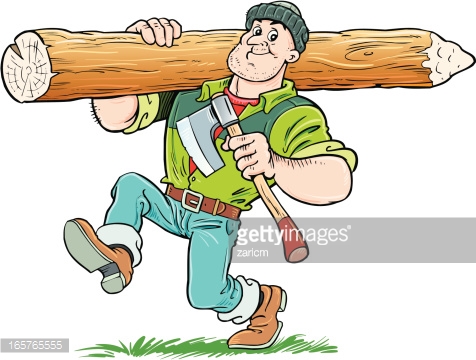 DRUVAR
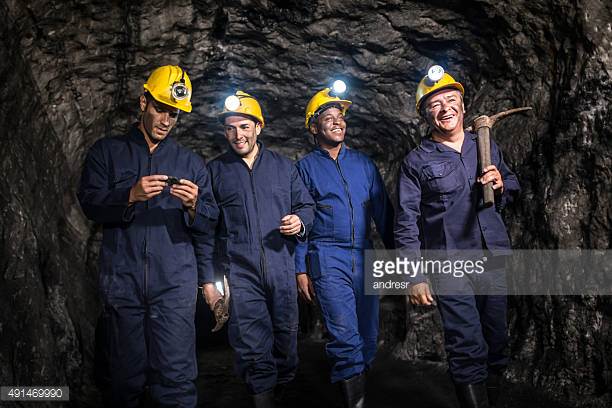 MINATOR
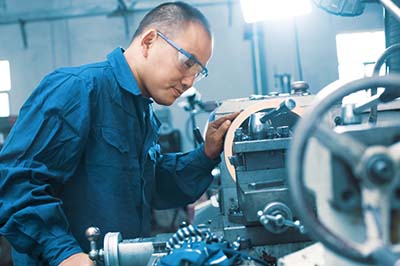 MAKINIST
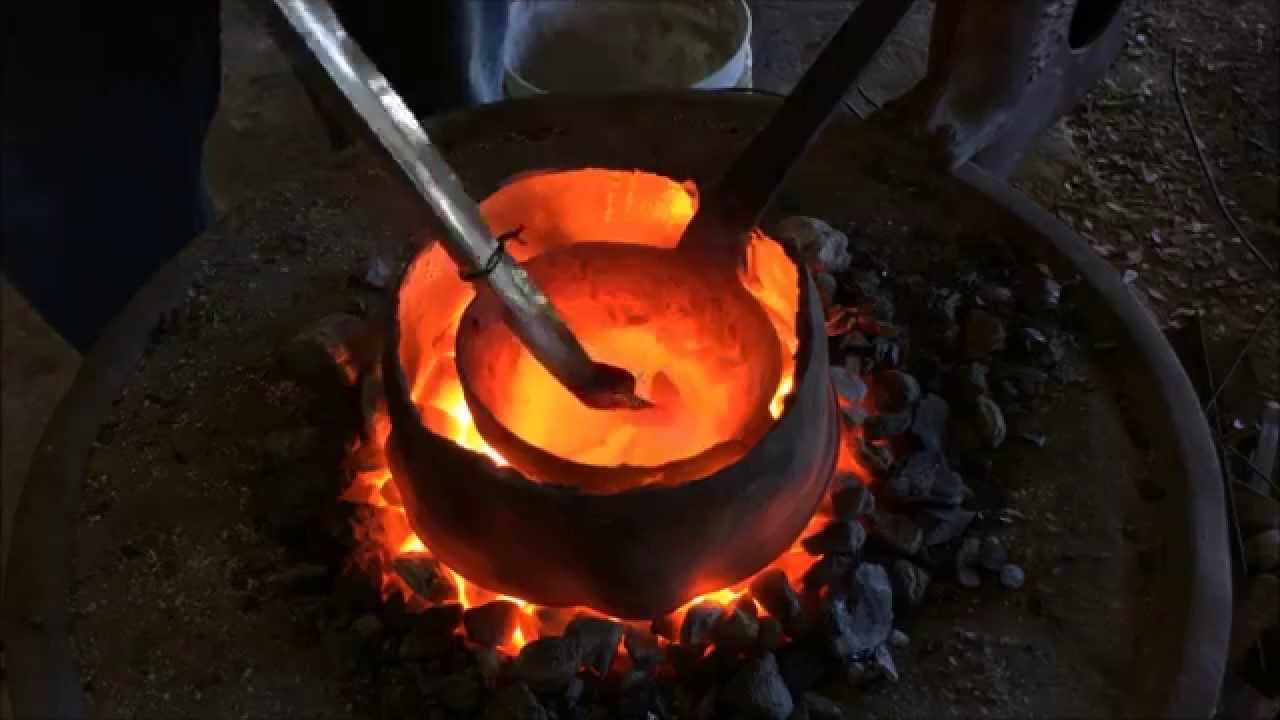 SHKRIRËS
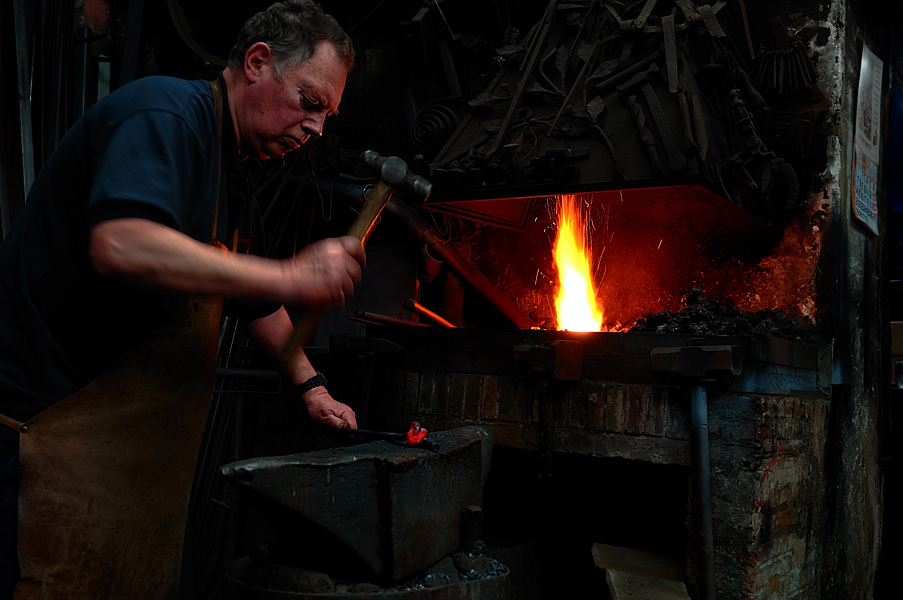 FARKËTAR
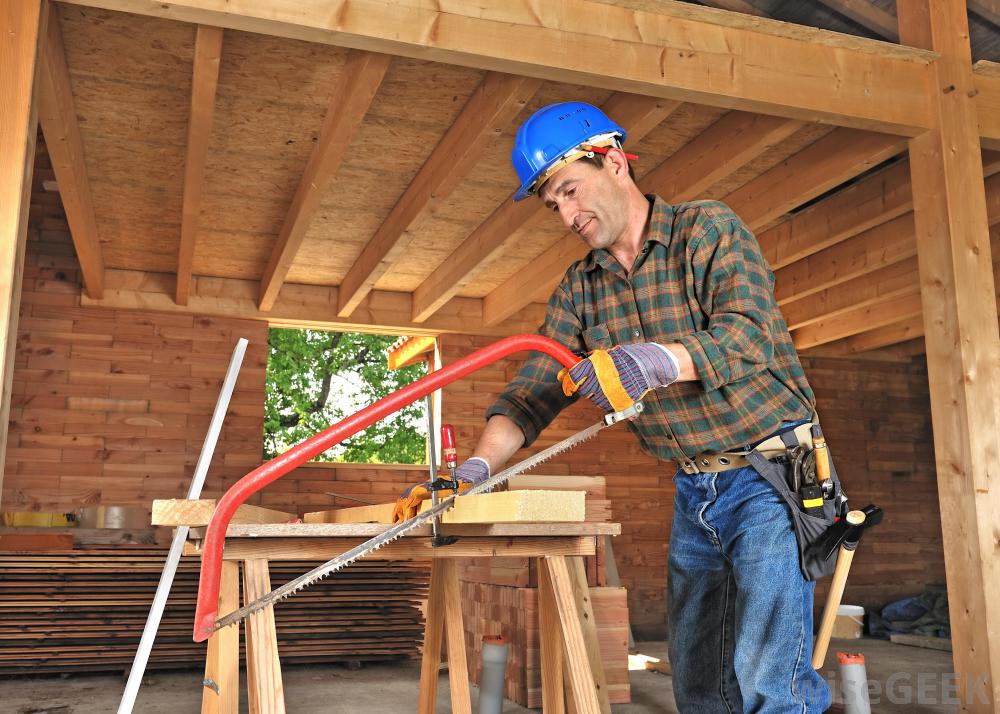 ZDRUKTHTAR
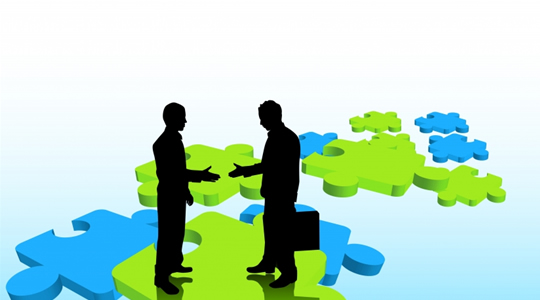 TREGTAR